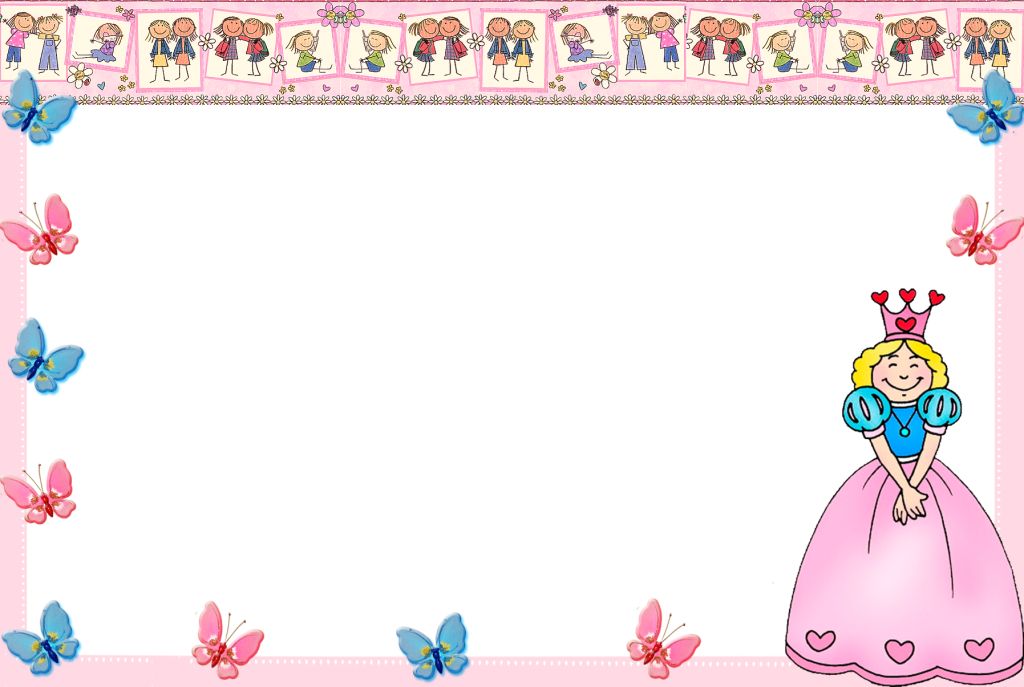 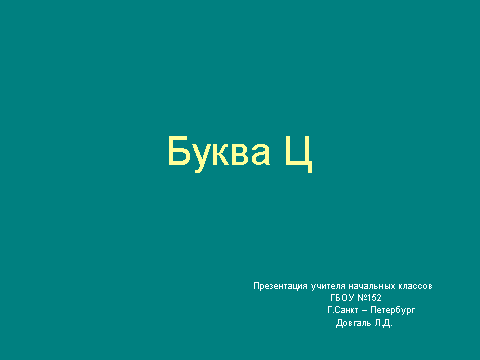 БУКВА Ц
Елена       Ерошина        Юлия Ярославовна

Юрий       Яковлев         Юлия Яковлевна

Юлия        Ёлкина           Екатерина Юрьевна

Яна           Юрская           Егор Юльевич
Вот какая буква Ц:
         С коготочком на конце.
Коготок – царапка,
 Как кошачья лапка.
Эта буковка – цеплялка
 С хитрой, цепкой лапою.
   - Подходи, кому не жалко,
Мигом оцарапаю.
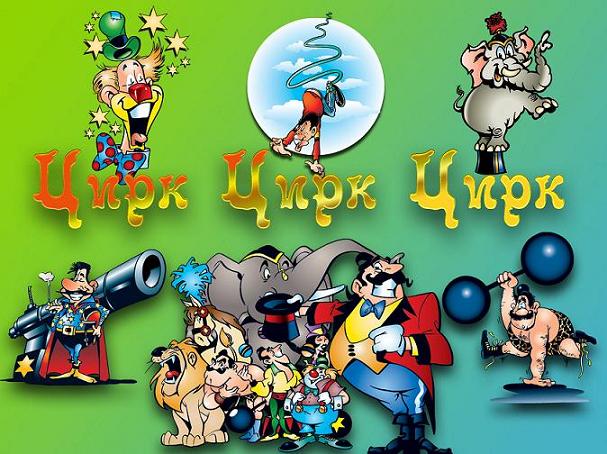 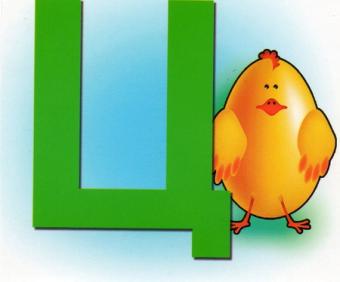 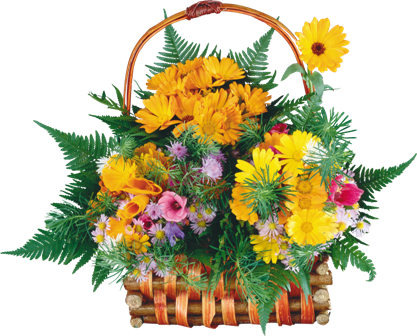 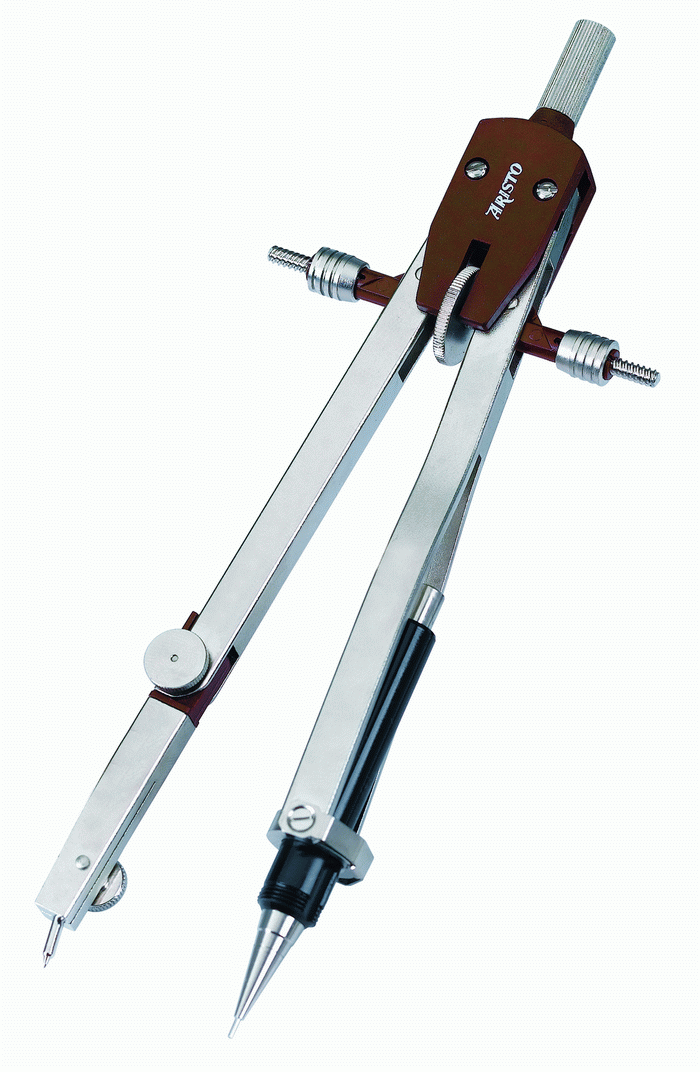 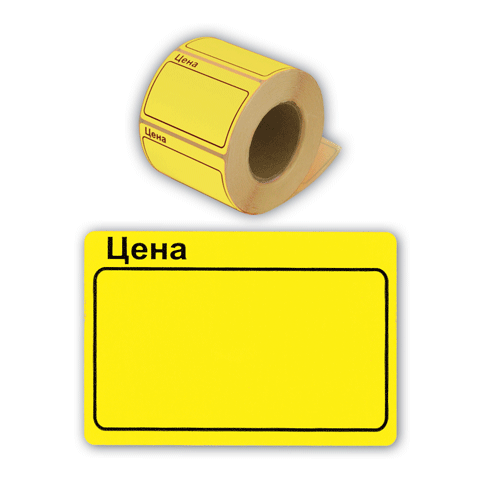 Цапля ходит по болоту,
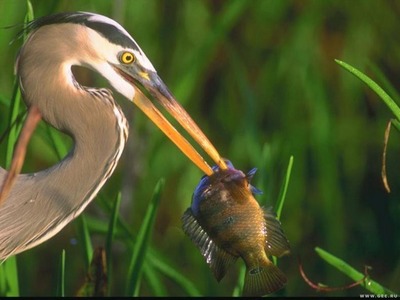 ца
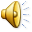 Ждут в гнезде её птенцы;
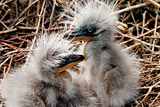 цы
Букв немало мы узнали,Добрались до буквы Ц.Есть слова, где Ц – в начале,Есть слова, где Ц – в конце…
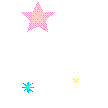 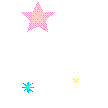 Отгадай загадки:
На одной ноге стоит.
В воду пристально глядит.
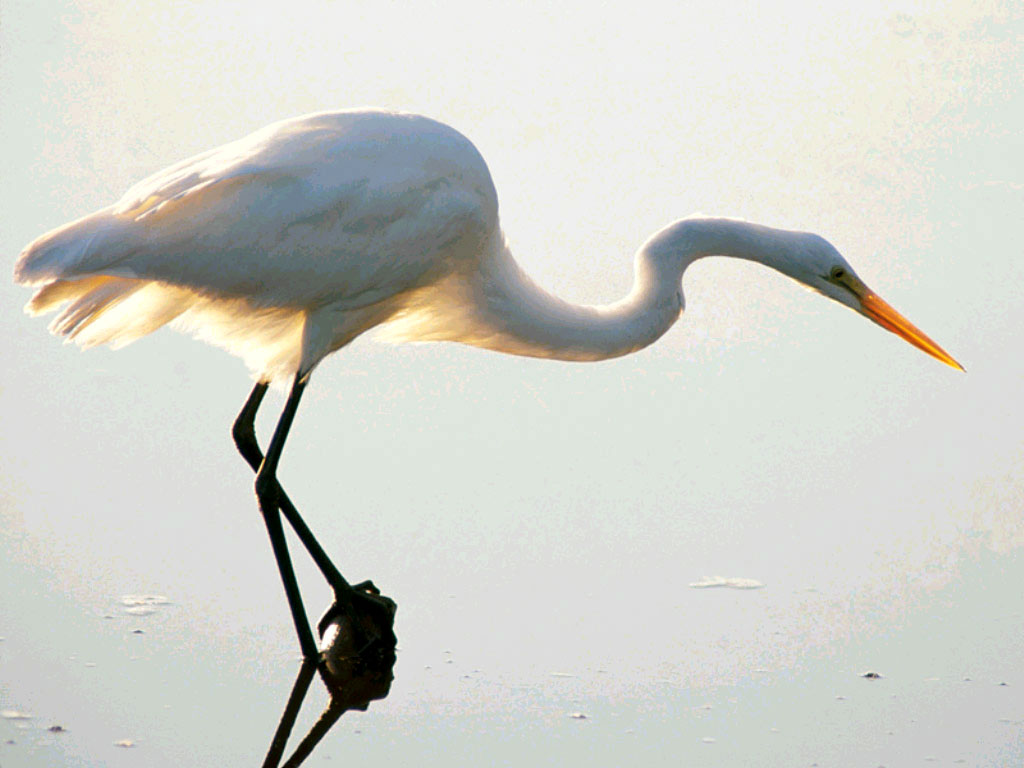 Десять их, но братья эти
     Сосчитают всё на свете.
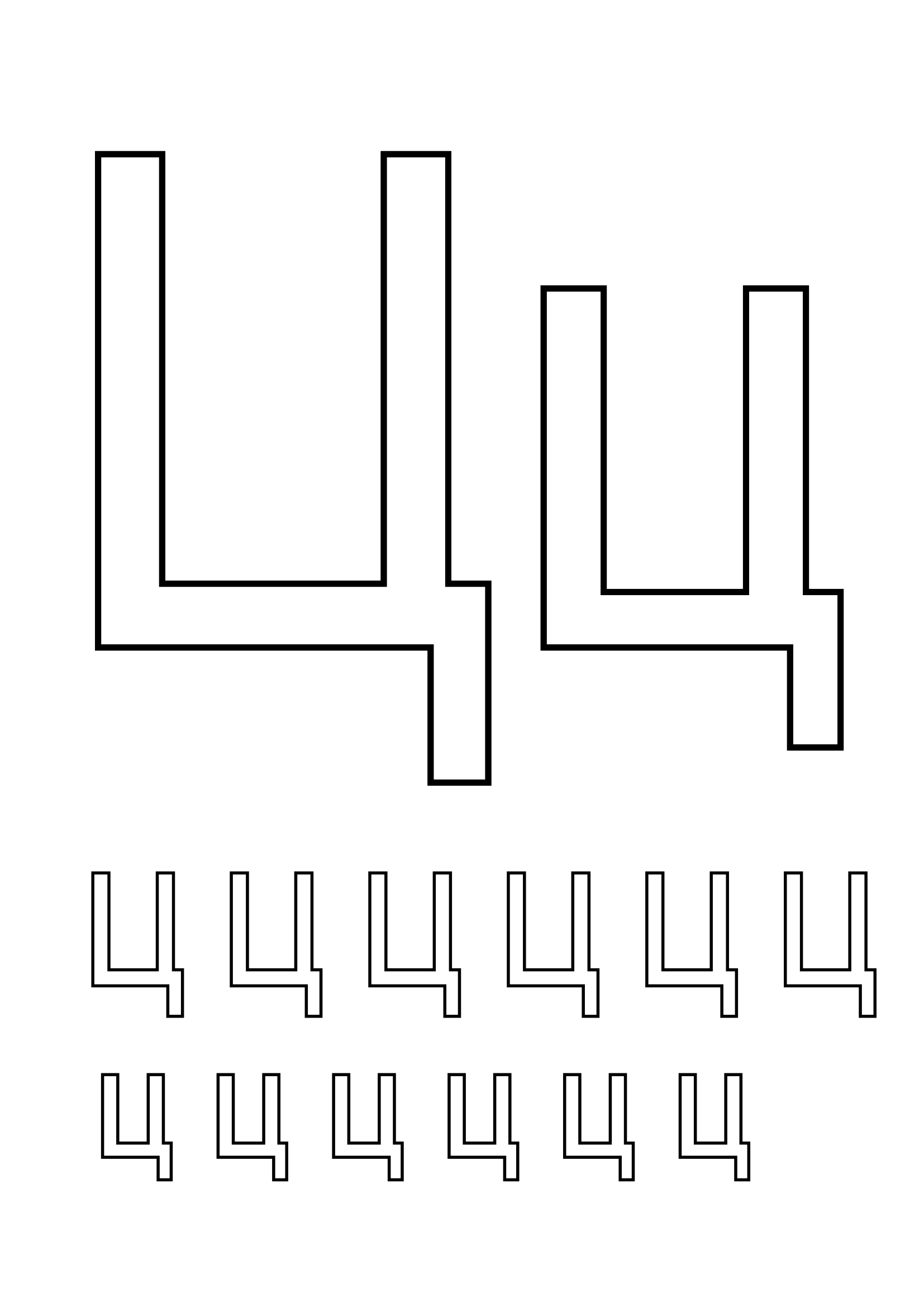 Буква "Пэ" пустилась в плясИ плясала целый час.Буква "Пэ" домой вернулась,Раз-два-три! Перевернулась,Прыг да скок на табурет.Где она? Была и нет!Превратилась в букву "Цэ"С ножкой маленькой в конце.
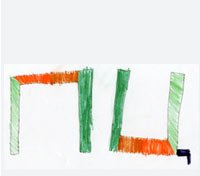 РАСПЕЧАТАТЬ
Цц
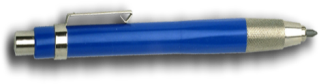 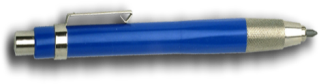 Найди слова, которые отвечают на вопрос ЧТО?Цирк, цапля, овца, цыплёнок, синица, на цыпочках, цокает, кольцо, циновка, корица, царица, столица, лица, цифры, блюдце, сестрица, кузнецы.
КТО?
Слова из разных сказок с буквой Ц
Жар – птица, Царевна Лебедь, …
Корней Иванович Чуковский
«Мойдодыр»
Найди слова, которые отвечают на вопрос ЧТО?
Подберите слова, которые отвечают на                                               вопрос 
              КАКОЙ?   КАКАЯ?    КАКОЕ?
МЫЛО  (какое?)

ПОЛОТЕНЦЕ  (какое?)

ГРЕБЕШОК  (какой?)
Тигр прыгнул сквозь огонь,
Медведь на мотоцикле мчится.
Клоун вышел на поклон.
Где чудо то творится?
Встанет на листочек,Начертит кружочек.
Жёлтенький комочек
Петуха сыночек.
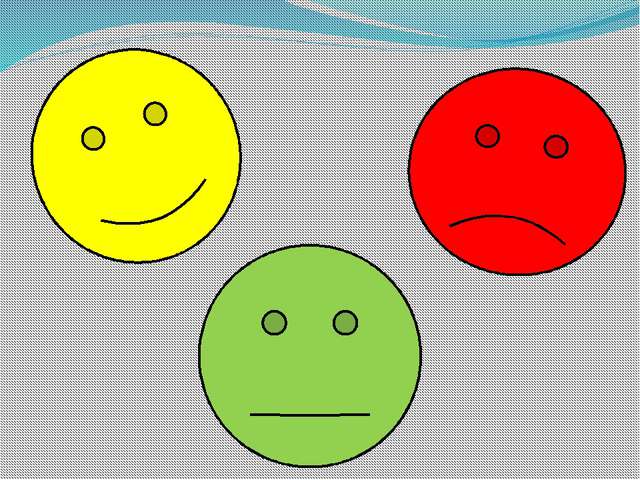